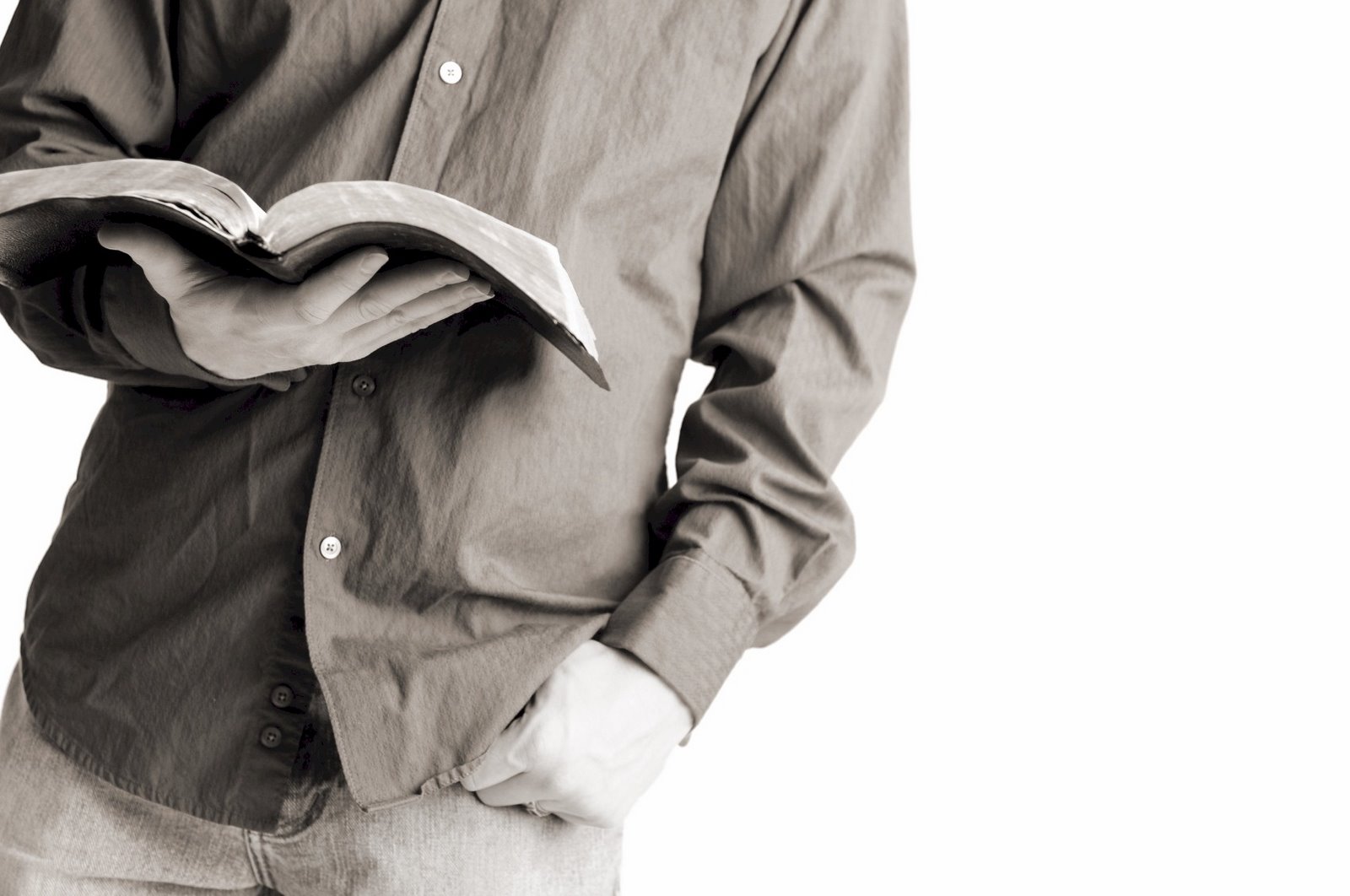 Bible Reading
Challenge, 2017
Week #19
Authority                in Religion
Either…
it comes from heaven or men
Matthew  21:23-27
Jackson Heights Bible Reading Challenge    Week #19
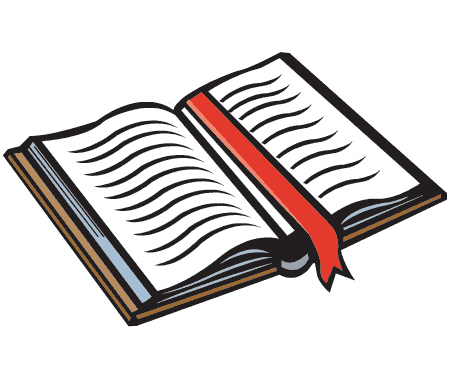 Authority From Men
Tradition (Matthew 15:3-6)
  Emotions (Proverbs 14:12; Acts 26:9-11)
  The Majority (Matthew 7:13-14)
  Our Family (Galatians 1:14)
The dangers:
  Division
  Confusion
  Error
Jackson Heights Bible Reading Challenge    Week #19
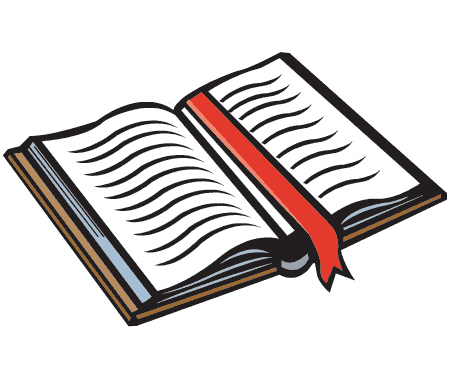 Authority From Heaven
The doctrine of Christ
Jackson Heights Bible Reading Challenge    Week #19
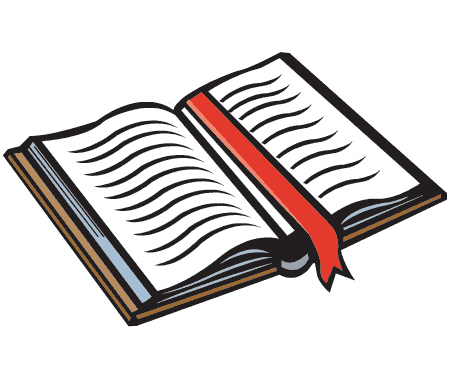 “Therefore everyone who hears these words of Mine and acts on them, may be compared to a wise man who built his house on the rock.  

And the rain fell, and the floods came, and the winds blew and slammed against that house; and yet it did not fall, for it had been founded on the rock.”

- Matthew 7:24-25
And Jesus came up and spoke to them, saying,                                    “All authority has been given to Me in heaven and on earth. Go therefore and make disciples of all the nations, baptizing them in the name of the Father and the Son and the Holy Spirit,

teaching them to observe all that I commanded you; and lo, I am with you always, even to the end of the age.”

- Matthew 28:18-20
So Jesus was saying to those Jews who had believed Him, “If you continue in My word, then you are truly disciples of Mine;”

- John 8:31
“He who rejects Me and does not receive My sayings, has one who judges him; the word I spoke is what will judge him at the last day.”

- John 12:48
Anyone who goes too far and does not abide in the teaching of Christ, does not have God; the one who abides in the teaching, he has both the Father and the Son.

- 2 John 9
Authority From Heaven
The doctrine of Christ
  The doctrine of the apostles
  The practices of the early church
Jackson Heights Bible Reading Challenge    Week #19
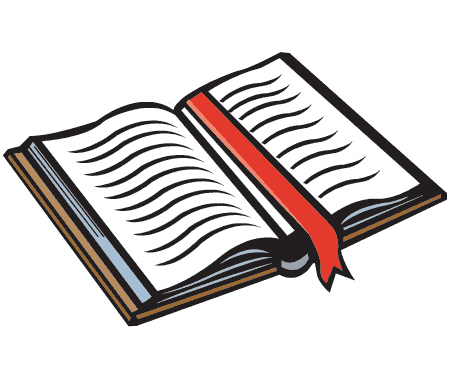 They were continually devoting themselves to the apostles’ teaching and to fellowship, to the breaking of bread and to prayer.

- Acts 2:42
On the first day of the week, when we were gathered together to break bread, Paul began talking to them, intending to leave the next day, and he prolonged his message until midnight.

- Acts 20:7
“The things you have learned and received and heard and seen in me, practice these things, and the God of peace will be with you.”

- Philippians 4:9
“Hold fast the pattern of sound words which you have heard from me, in faith and love which are in Christ Jesus.”

- 2 Timothy 1:13
Authority From Heaven
The doctrine of Christ
  The doctrine of the apostles
  The practices of the early church
Jackson Heights Bible Reading Challenge    Week #19
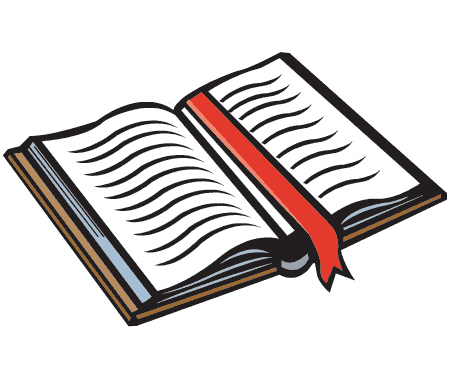 Authority From Heaven
Why is this important?
Because we are supposed to strive to be like Christ!
(John 4:34;5:30; 6:38; 8:29; 14:10)
Jackson Heights Bible Reading Challenge    Week #19
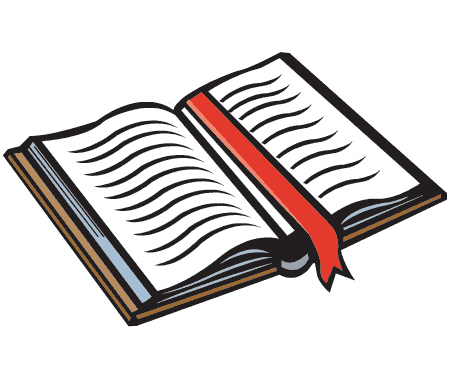 “Not everyone who says to Me, ‘Lord, Lord,’ will enter the kingdom of heaven, but he who does the will of My Father who is in heaven will enter.”

- Matthew 7:21
Authority                in Religion
Either…
it comes from heaven or men
Matthew  21:23-27
If from heaven, then it will be found being endorsed in the gospel!
Jackson Heights Bible Reading Challenge    Week #19
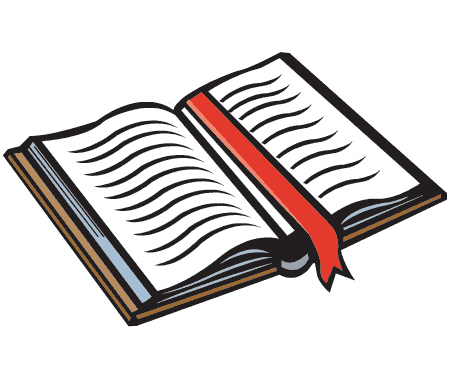